MARKETING SELLING
MEETING 10-11
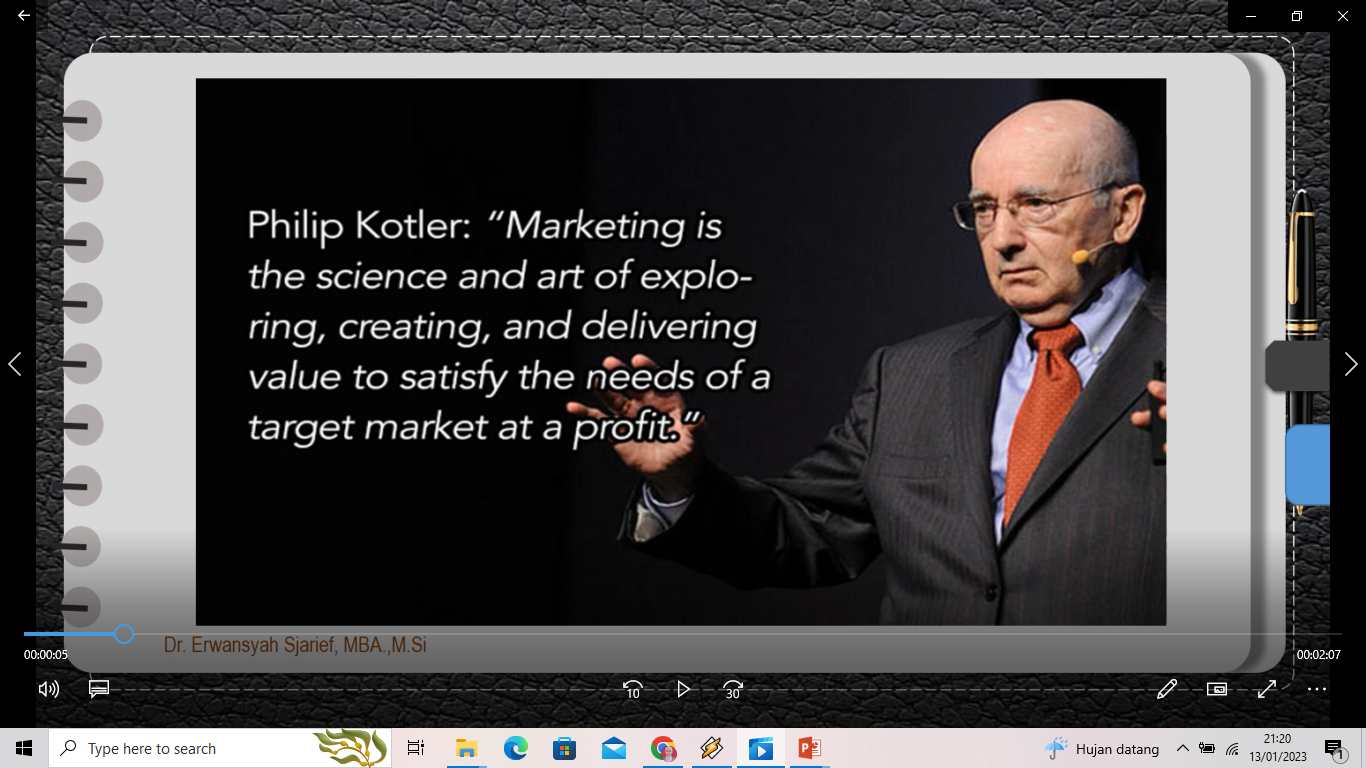 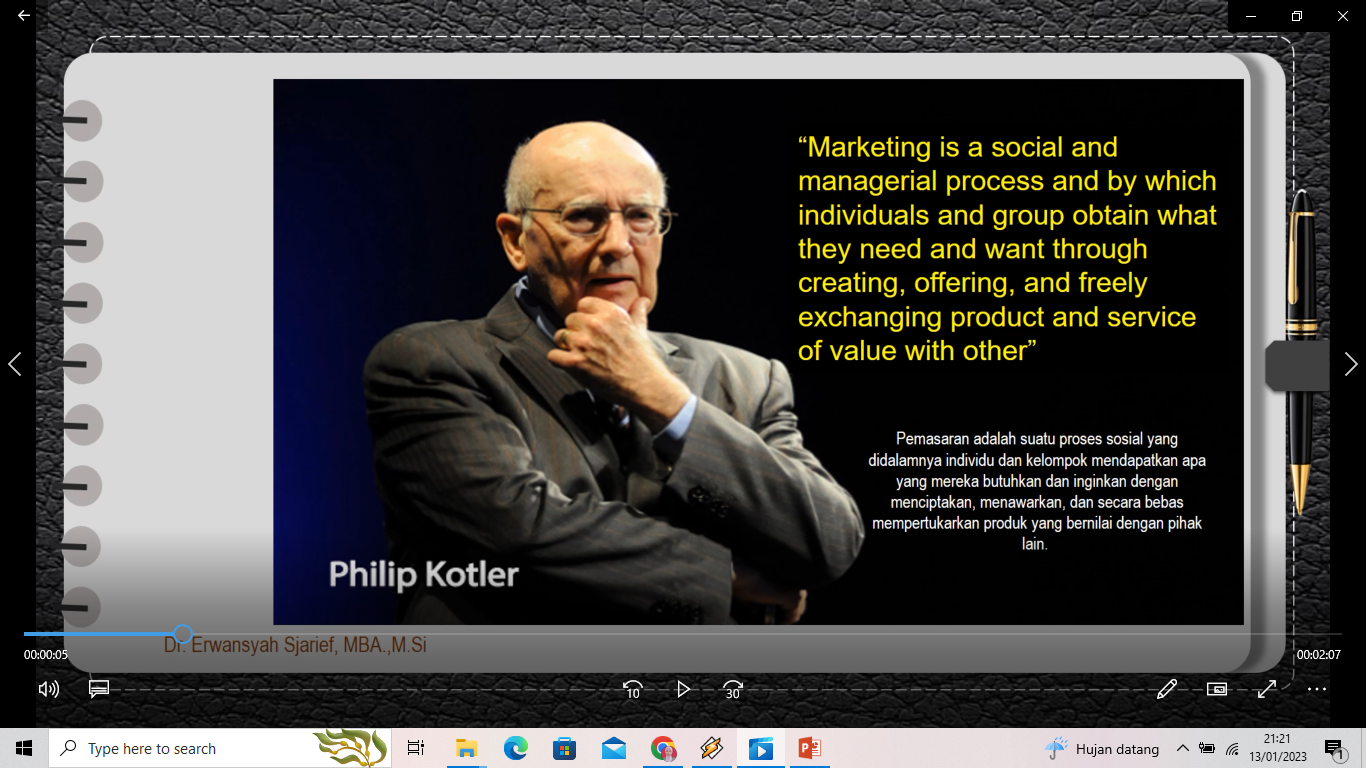 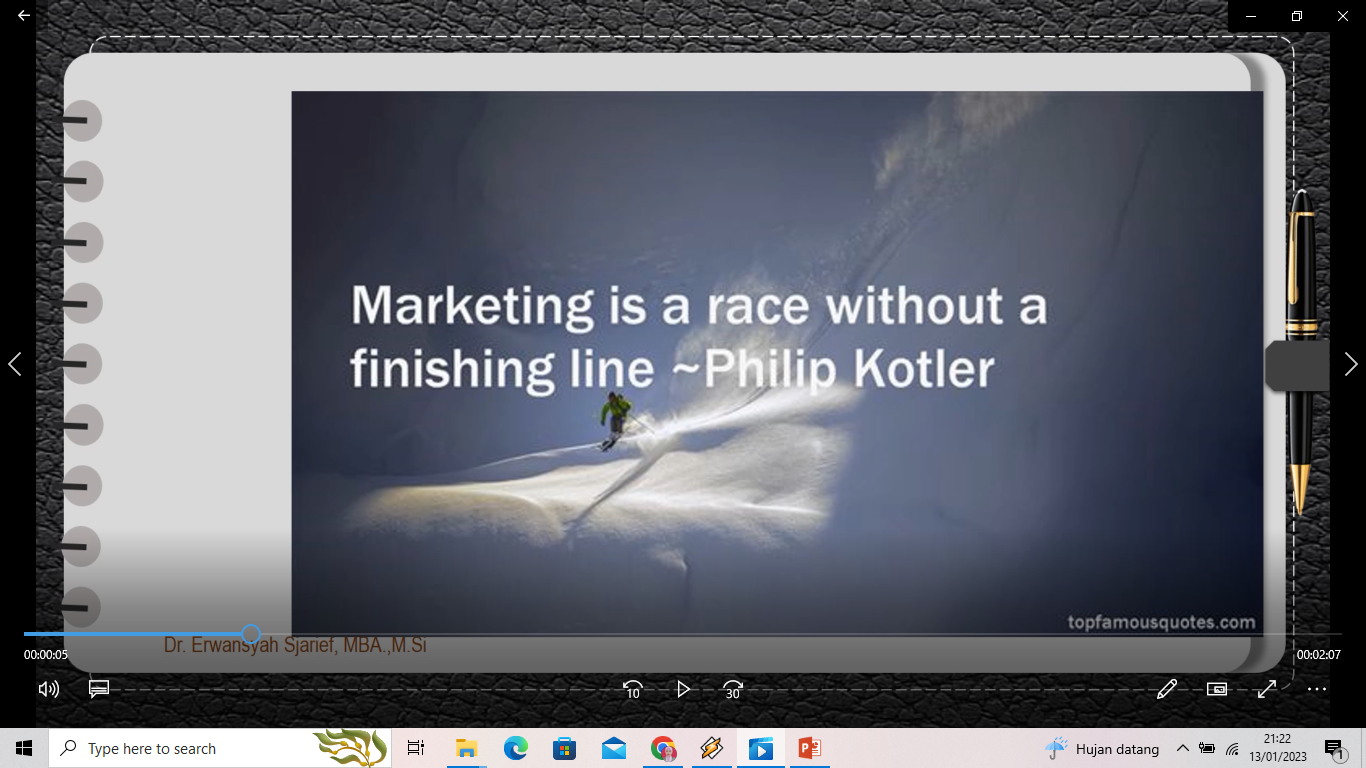 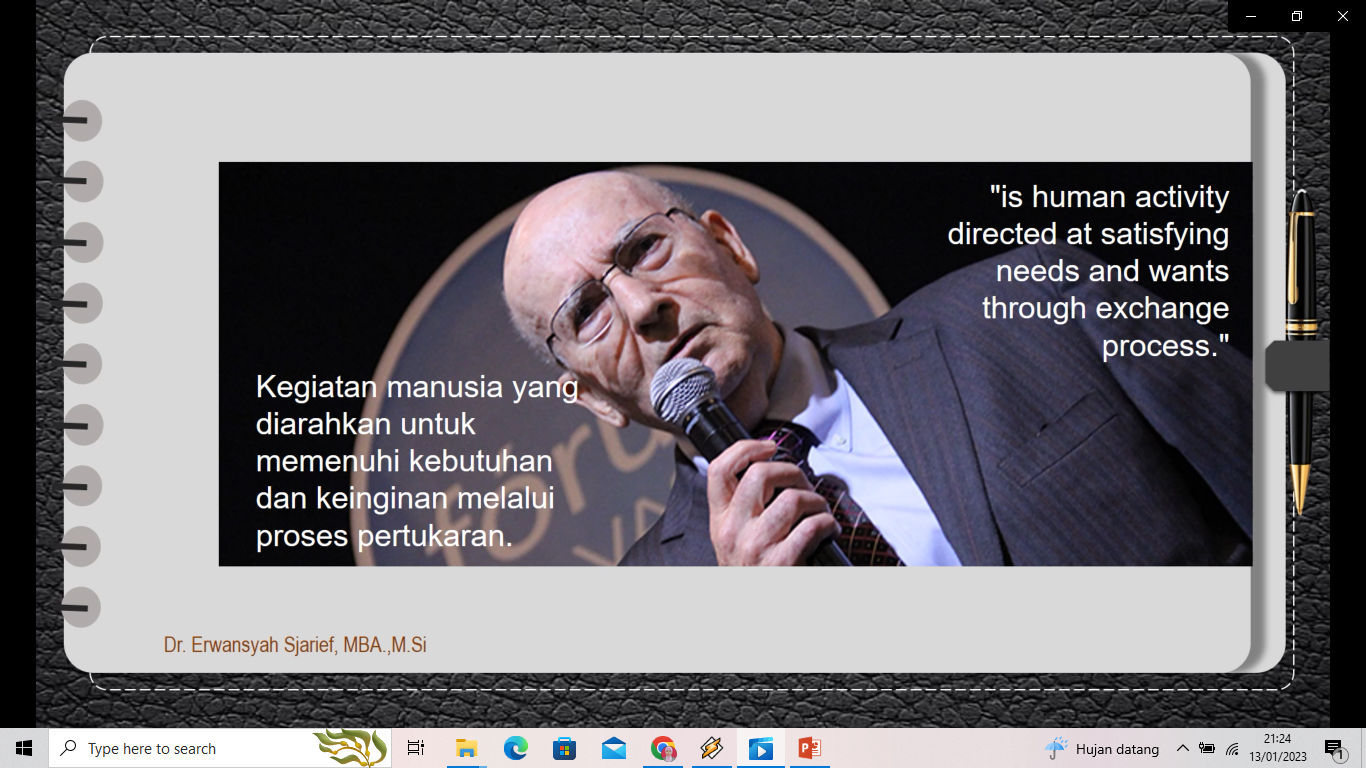 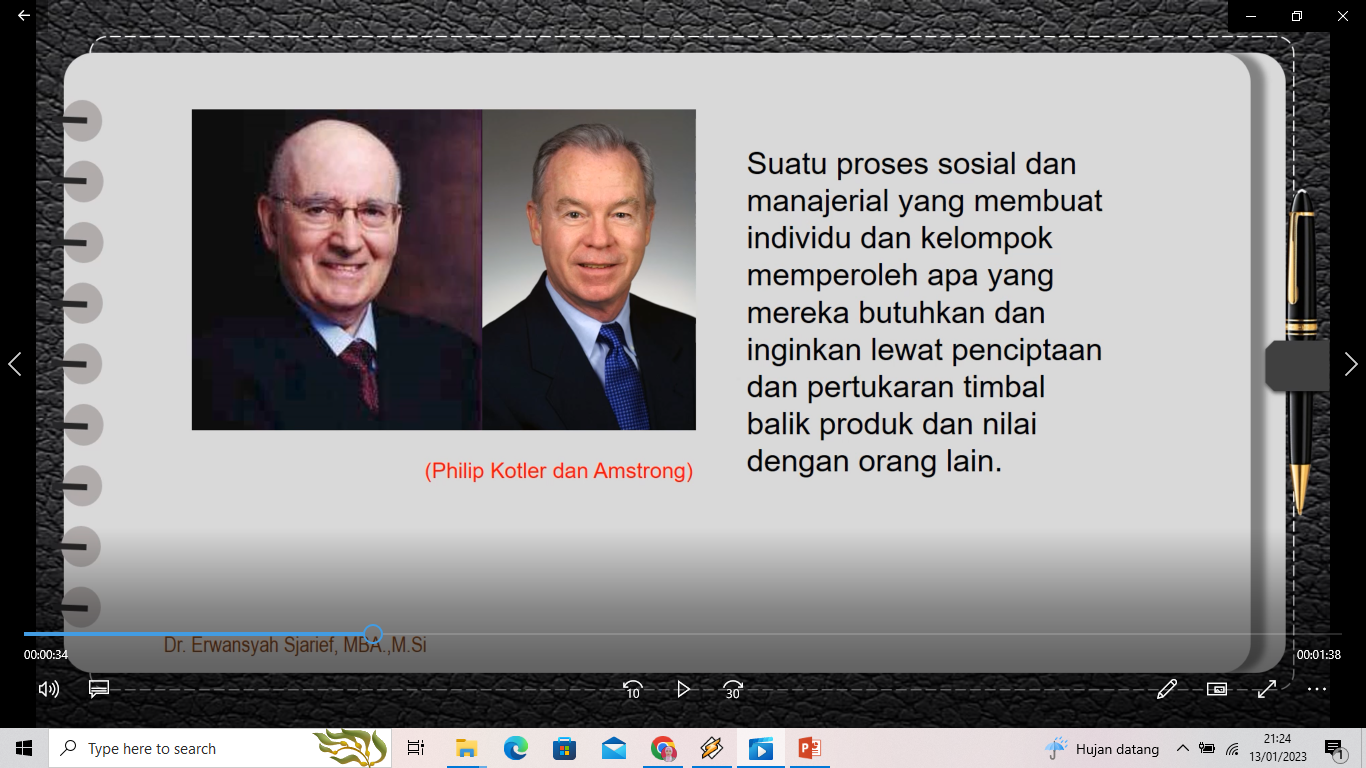 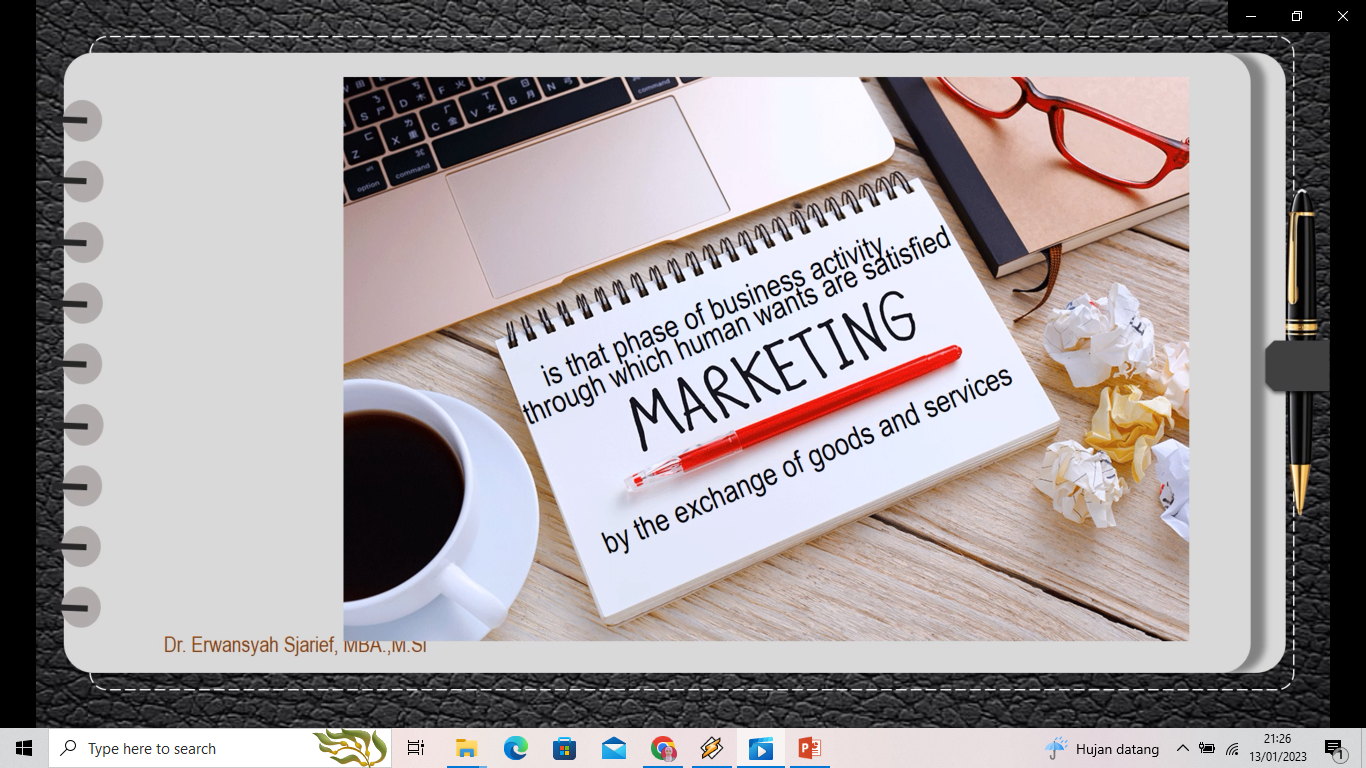 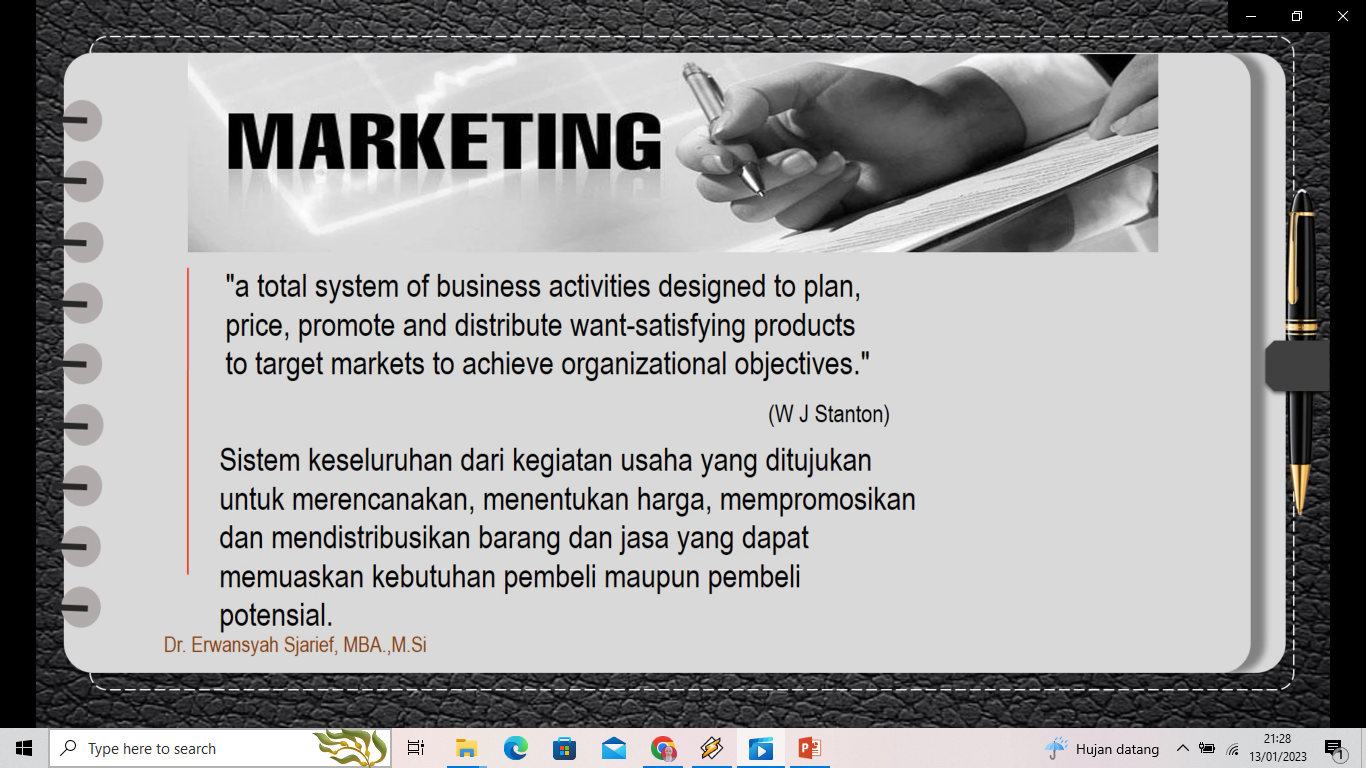 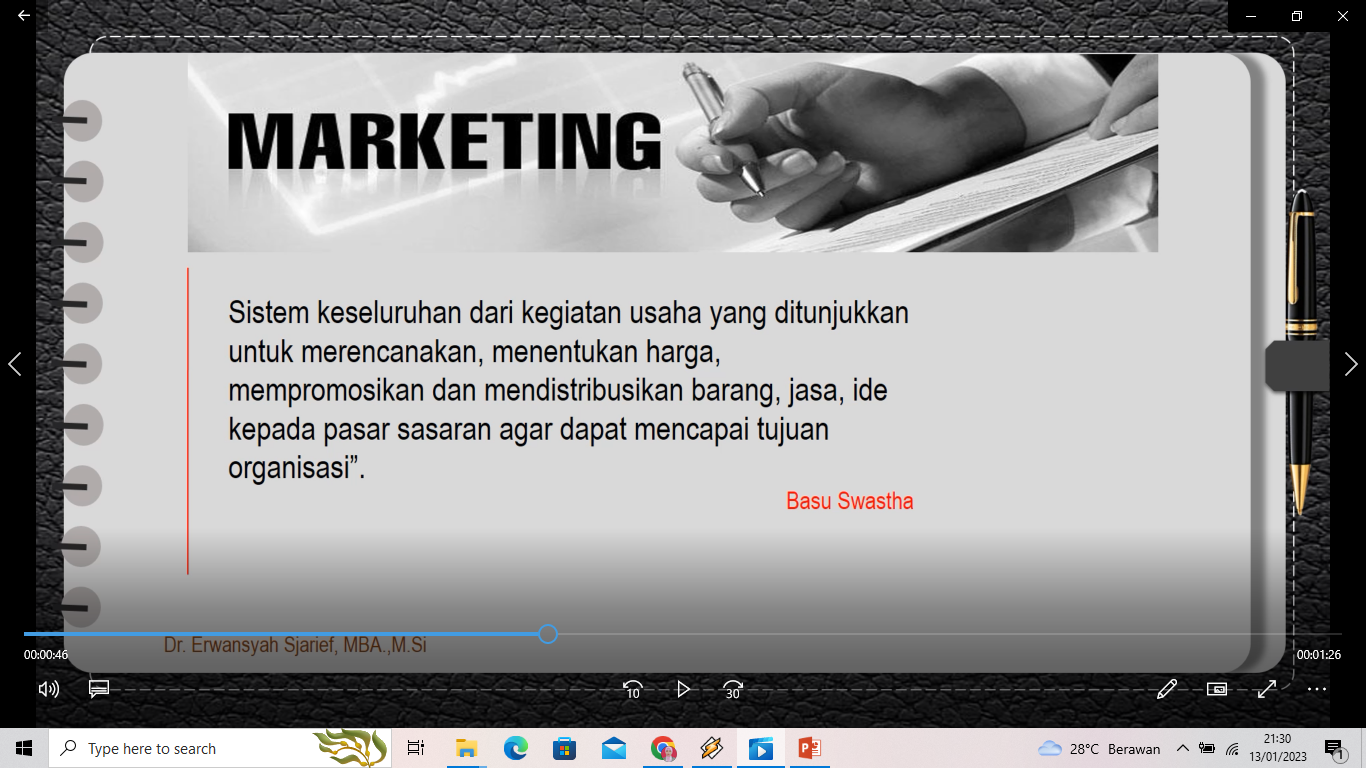 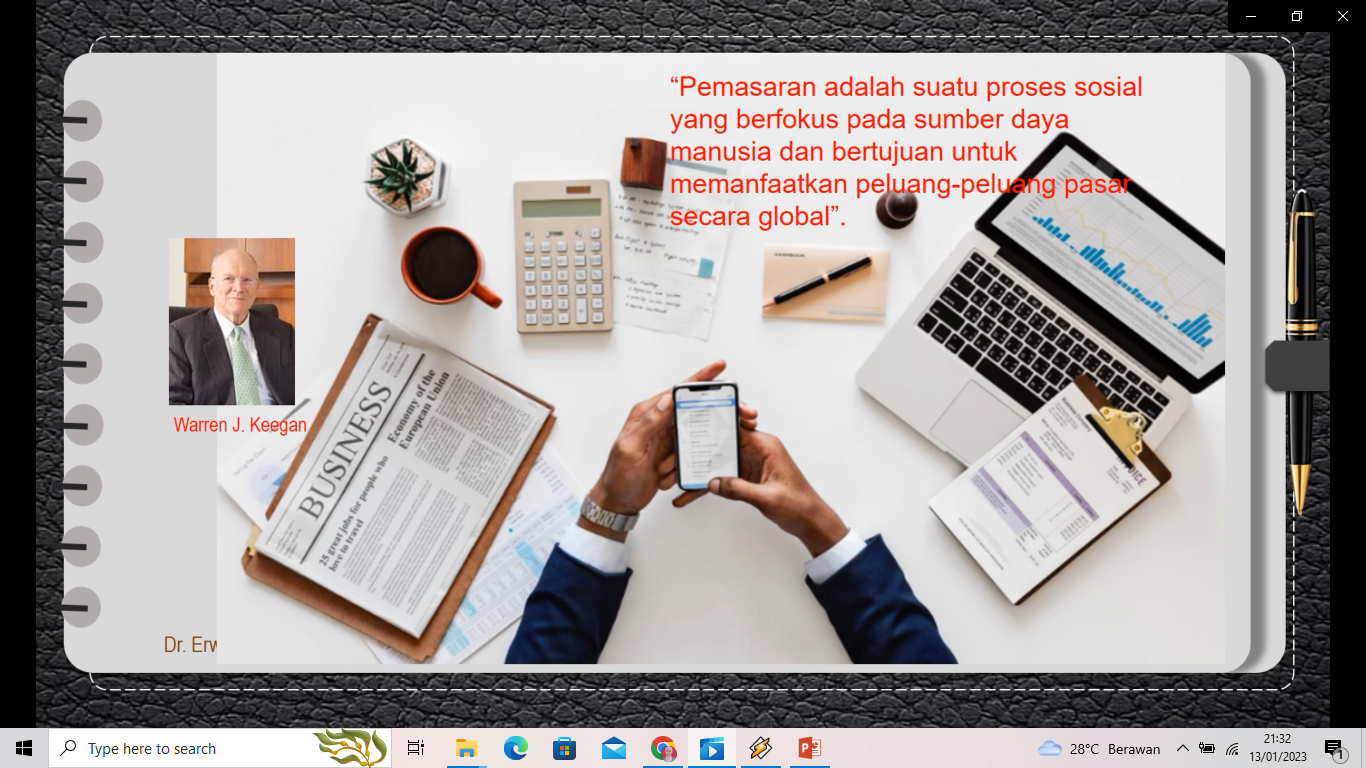 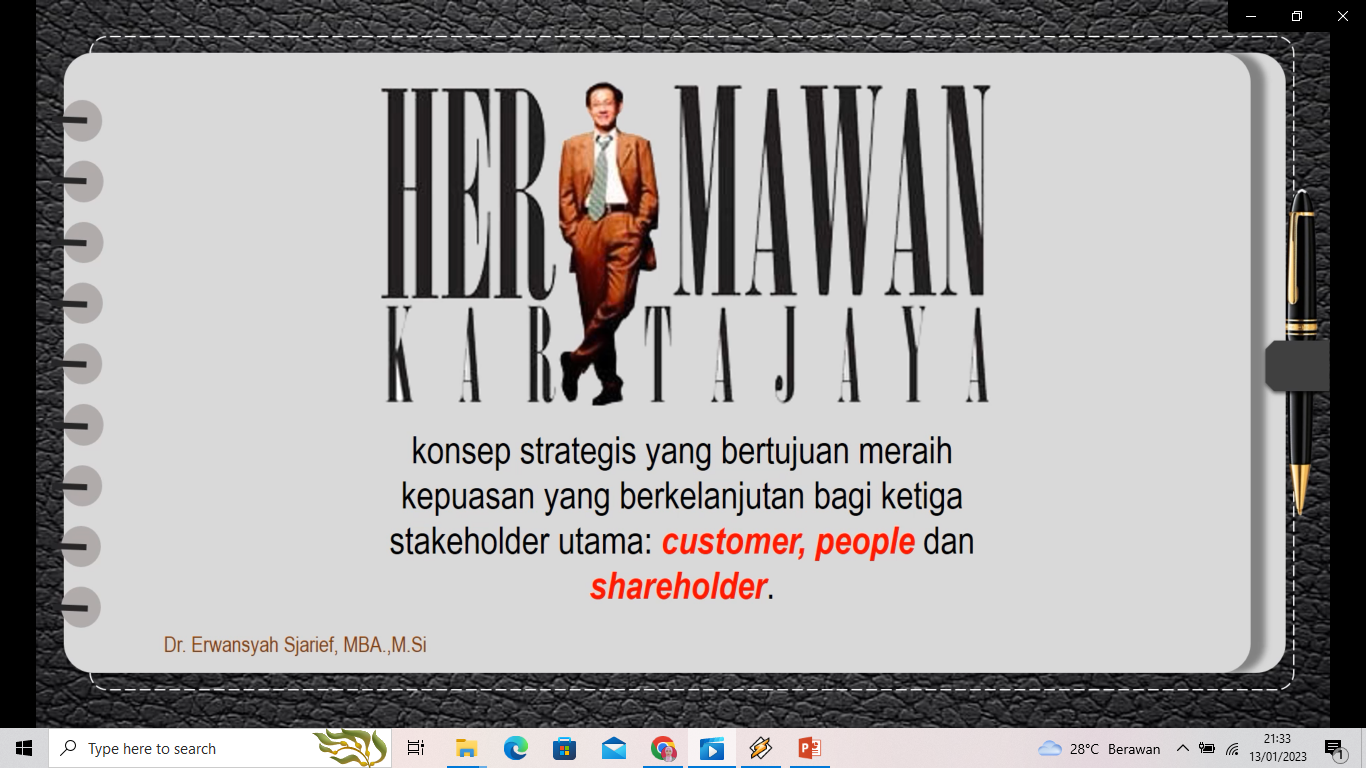 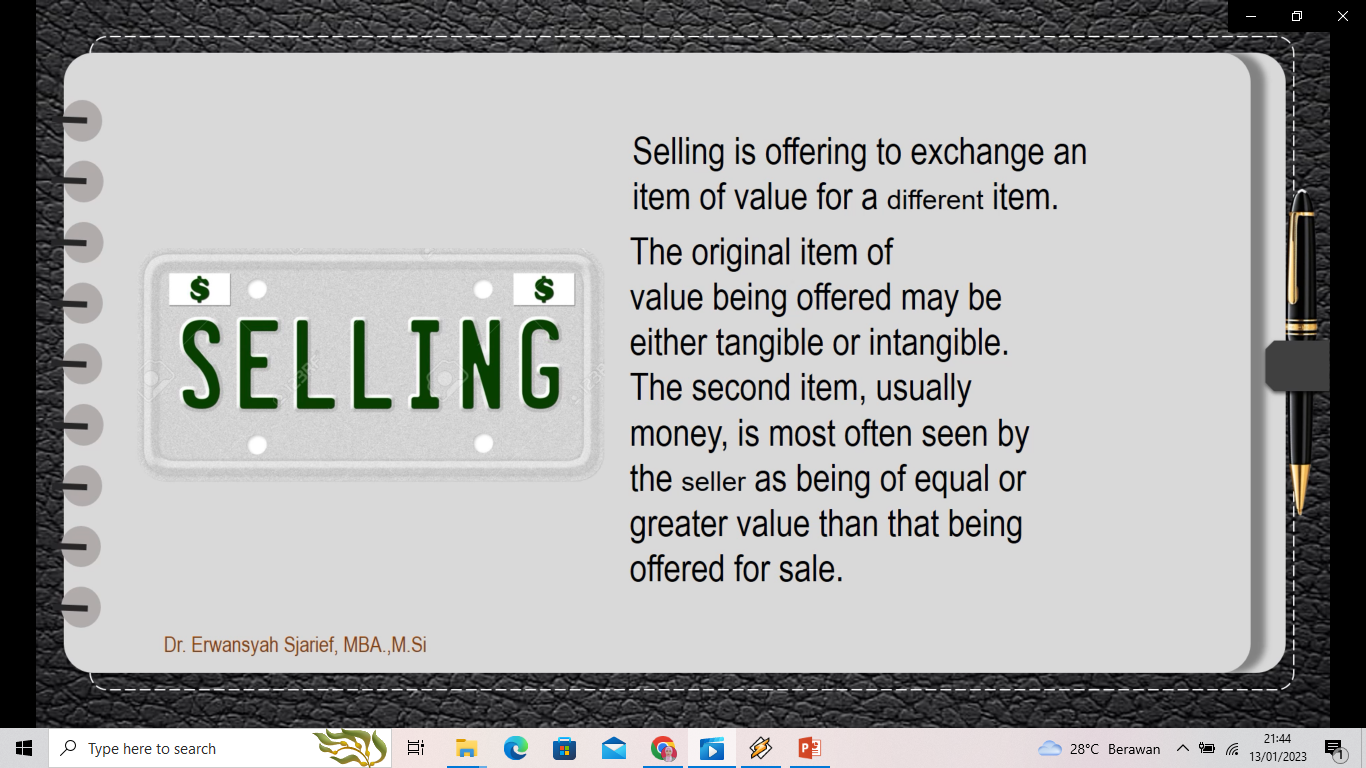 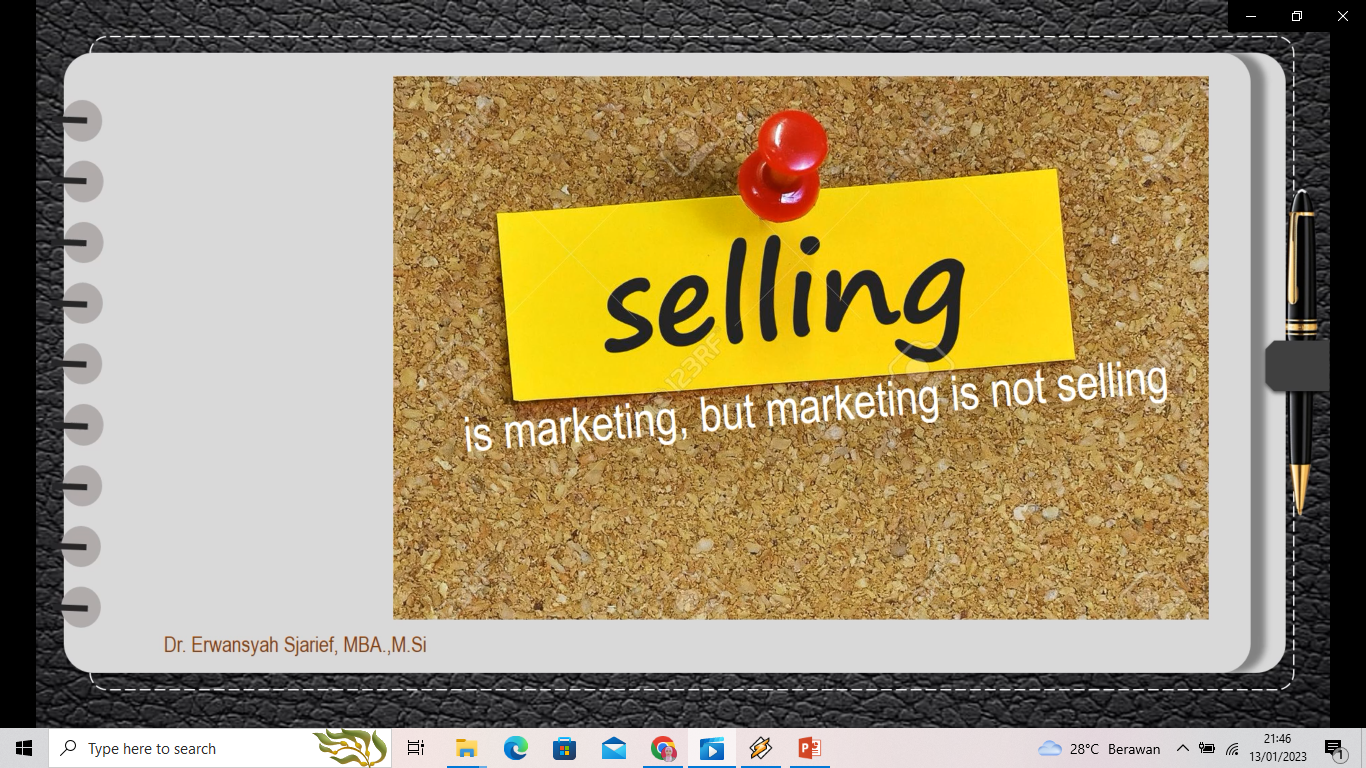 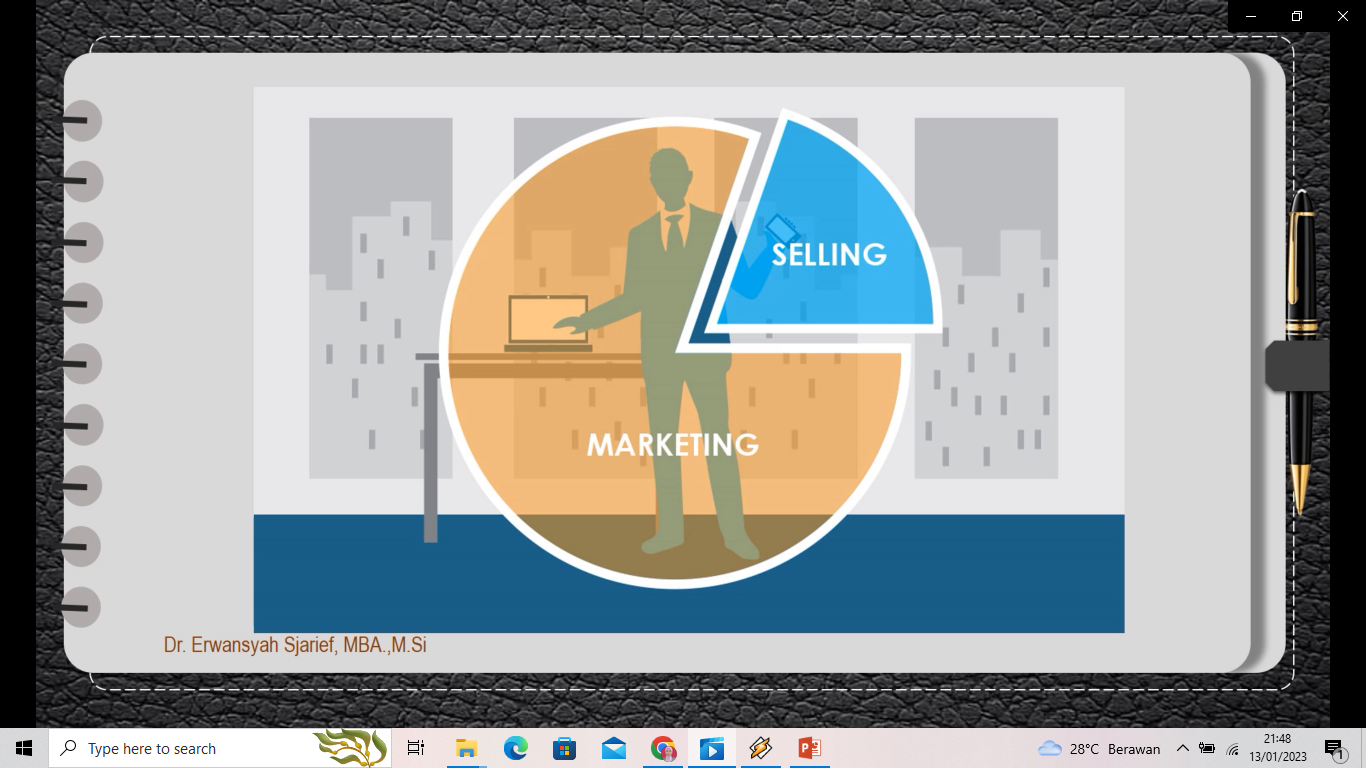 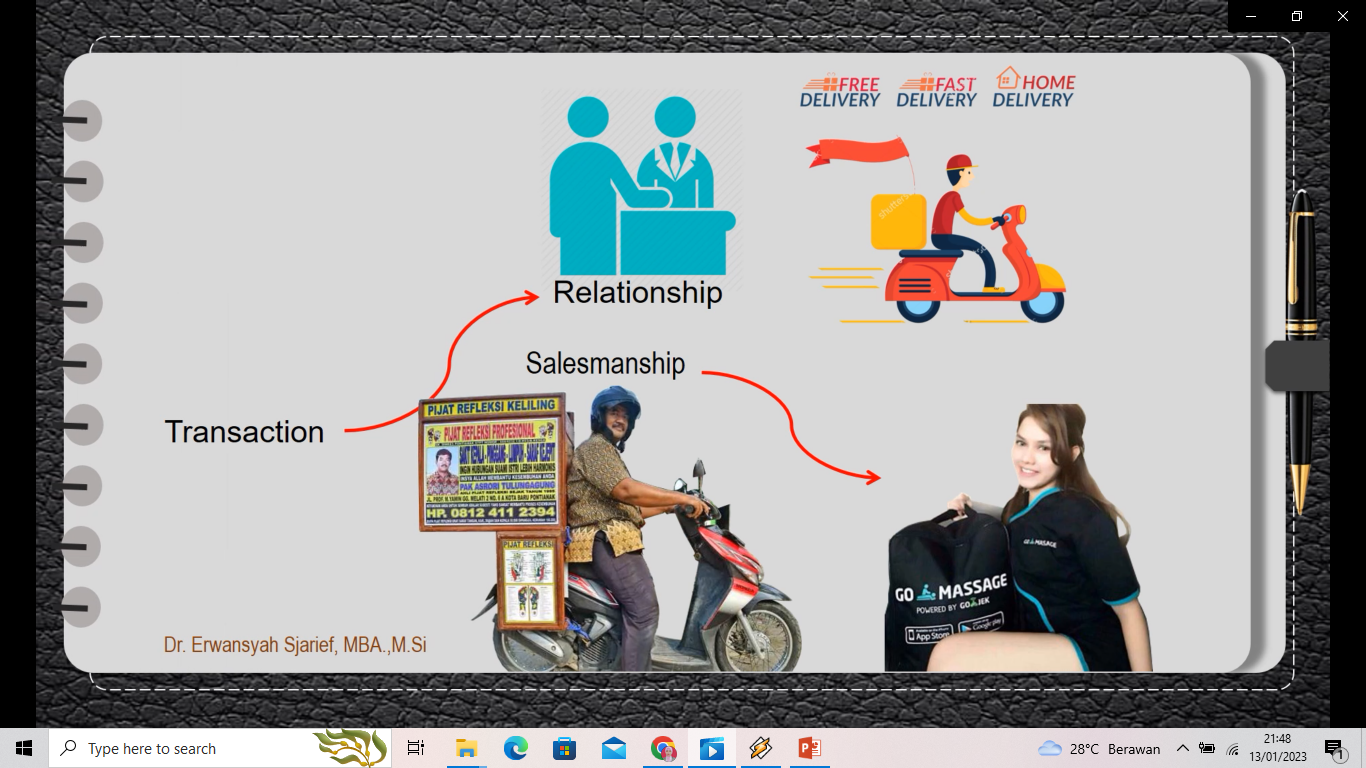 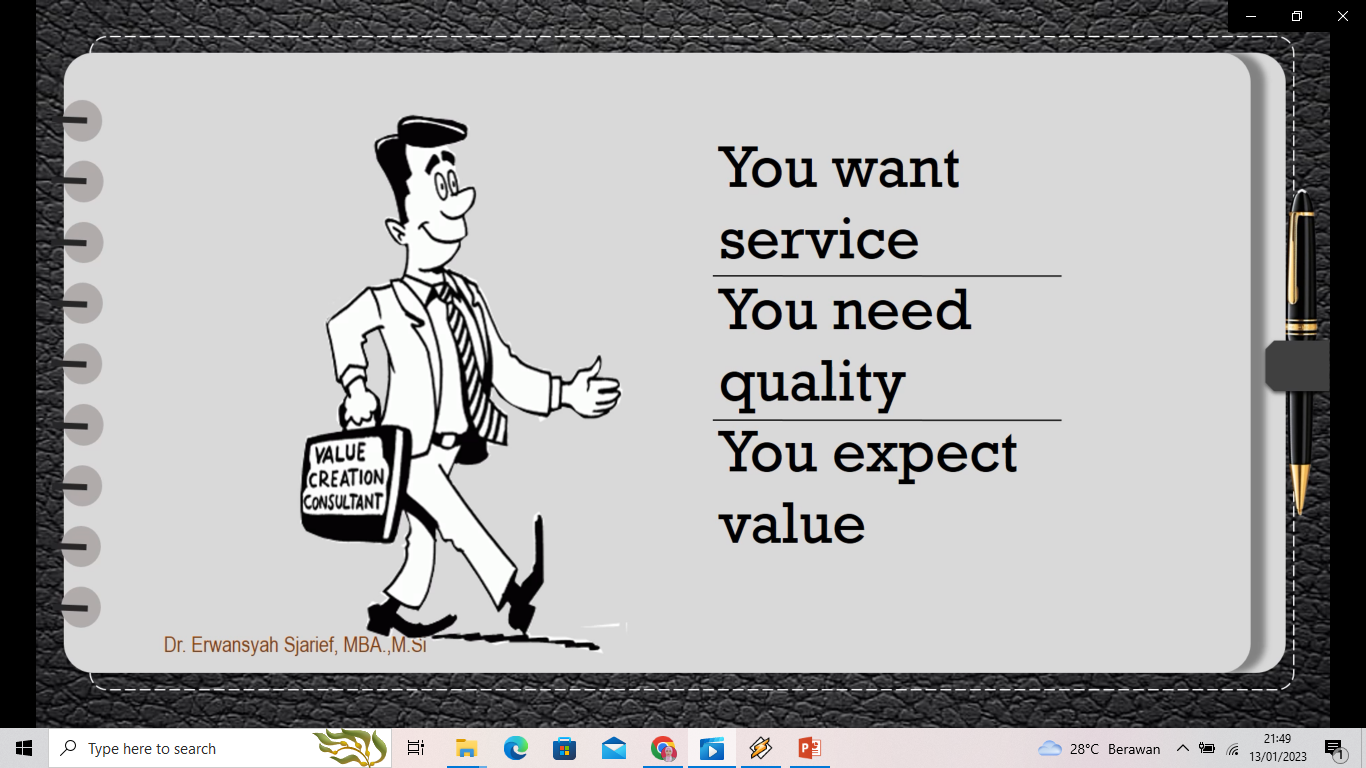 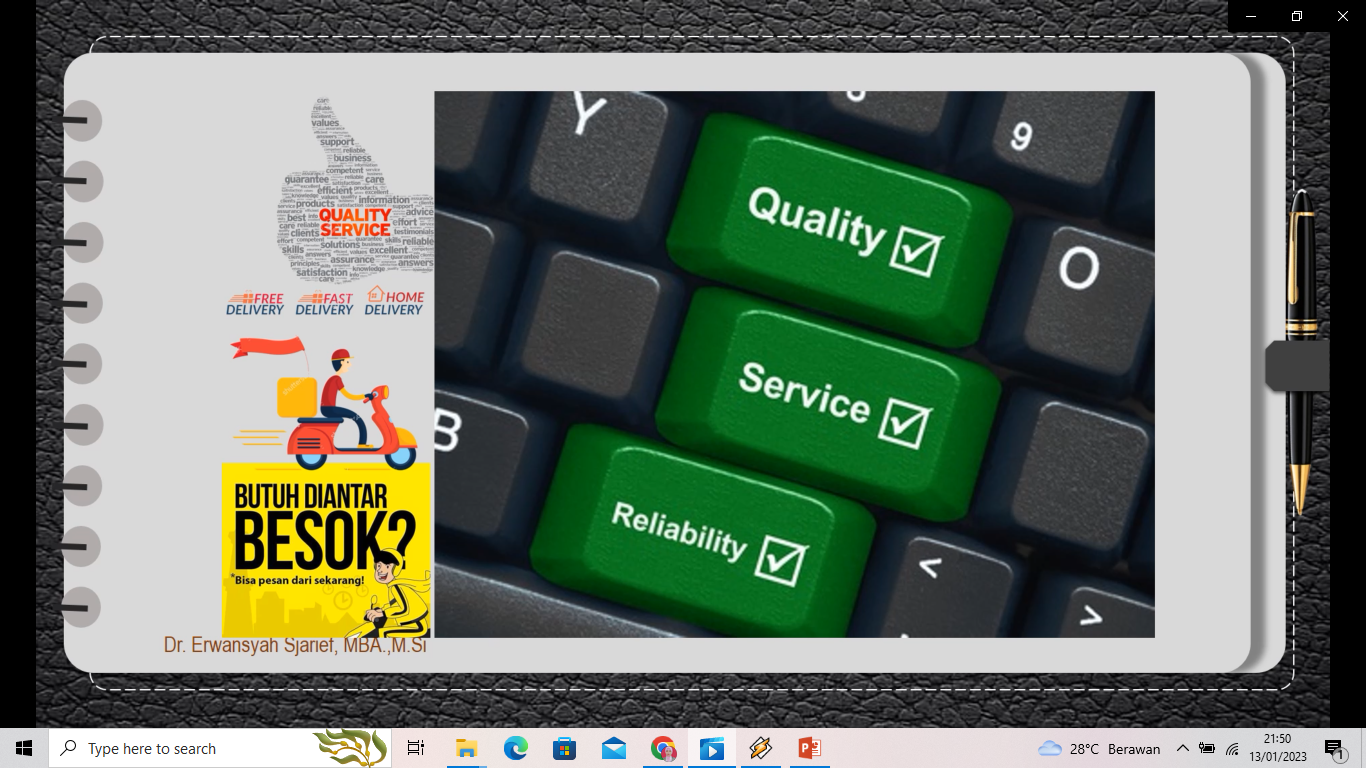 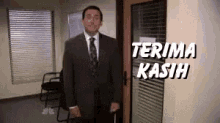